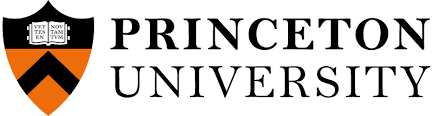 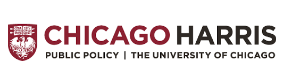 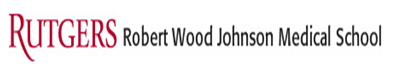 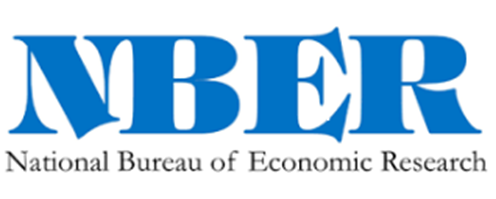 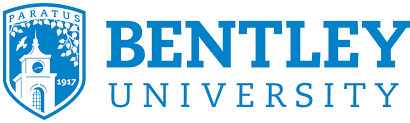 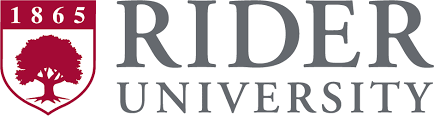 Welfare Reform and Adolescent Risky Behavior:  Are the Boys Alright?
Dhaval Dave, Bentley University, NBER, & IZA
Hope Corman, Rider University & NBER
Ariel Kalil, University of Chicago
Nancy Reichman, Rutgers University
Ofira Schwartz-Soicher, Princeton University
Brookings Event on Data Disaggregation, September 26, 2019
1
.
Acknowledgements
Acknowledgements: Research supported by the Eunice Kennedy Shriver National Institute of Child Health & Human Development of the National Institutes of Health under Award Number R01HD086223 and by the Robert Wood Johnson Foundation through its support of the Child Health Institute of New Jersey at Robert Wood Johnson Medical School, Rutgers University (grants 67038 and 74260). 

Thanks to Elizabeth Lower-Basch for valuable input and to Karen Conway, Jeff DeSimone, Daniel Grossman, Brady Horn, Brad Humphries, Joe Sabia, and Nicholas Anthony Wright for helpful comments, to the staff at the NAHDAP at the U. of Michigan for help with data access, and Mike Papotto for research assistance.
2
Welfare Reform in a Nutshell
Federal legislation (PRWORA) in 1996 
State-level reforms starting in 1992
Goal was to reduce dependence (of single parents) on cash assistance by:
Promoting work
Encouraging marriage
Reducing non-marital childbearing 
Break current culture of dependence and disrupt its intergenerational transmission
Reconnect “marginalized” families with the “mainstream” ideals of civic responsibility
3
Key Features of PRWORA
Legislation targeted at women—vast majority of recipients
Work requirements
Sanctions for non-compliance
Sanctions for drug convictions
Restrictions for teen mothers
Time limits (lifetime max. 5 years)
Family caps
4
Effects of Welfare Reform on Mothers
Decreases in  welfare caseloads (Loprest, 2012)
Decreases in  crime (Corman et al., 2014)
Decreases in substance abuse (Corman et al., 2013; Kaestner & Tarlov, 2006)
Increases in employment (magnitudes vary) (Fang & Keane, 2004; Ziliak, 2016)
Increases in civic participation (voting) (Corman, Dave & Reichman, 2017)
Mixed/weak evidence on marriage/cohabitation (Ziliak, 2016)
Mixed/weak evidence on non-marital fertility (Ziliak, 2016)
5
What about the next generation?
Few studies have examined effects on adolescents in next generation
Few studies have examined separate effects for boys and girls (or even looked at boys)
Teens are important group to study
Soon to become adults
Autonomy in decision-making
Can speak for themselves
6
Previous Literature – Next Generation:Adolescent Behaviors
High school completion & fertility (girls)
Welfare reform led to decreased high school dropout (Dave et al., 2012; Kaestner et al. 2003; Koball, 2007; Miller & Zhang, 2012;  Offner, 2005)
Welfare led to decreased fertility (Lopoo & Raissian 2012, review)
Syntheses of studies of pre-PRWORA experiments
Mixed results on suspension or expulsion from school, academic performance (Gennetian et al., 2002, 2004; Grogger & Karoly, 2005)
Most studies did not consider gender-specific effects
The few that did considered: mother-reported school performance, grade repetition, special education, suspension/expulsion, school dropout, childbearing
Only gender difference was welfare reform led to grade repetition for boys but not girls
Our own previous research using FBI Arrest data
Possible welfare reform-associated increase in drug-related arrests for both males and females ages 15-17 (Corman et al. 2017a)
Suggestive evidence of welfare reform-associated decline in minor crimes for both males & females (Corman et al. 2017)
No effects on serious crime
7
Expected Effects
Potential “pro-social” effects due to:
Possible increased household income
Changes in normative climate away from “culture of dependence”
Increases in maternal modeling of mainstream behaviors

Potential “anti-social” effects due to:
Net increase in money constraints
Net increase in time constraints
Increased income?
Reduced supervision
8
Differential Effects by Gender?
Disruptive events have more adverse effects on boys’ behaviors
Teen boys more likely to engage in anti-social behavior
Girls may be more likely to be called upon to take care of younger siblings
Girls more likely to rely on welfare as adults, so consequences of both good and bad behavior more important
Girls more subject to maternal role modeling
9
Rollout of Welfare Reform
1992-1996 state-level AFDC Waivers 
Work requirements, time limits, family caps
August 22, 1996: PRWORA signed into law
1996-1998: TANF implemented in all states
10
Data
Main data set
Monitoring the Future: 10th & 12th Grade 
Repeated annual cross-sections
1991-2006
Limit to high school students who are minors

Auxiliary data set
NLSY79 Child and Young Adult Supplement
Biannual 1990-2006 for youth ages 15-17
11
Model:  Difference-in-Difference-in-Differences
Simst = α + (Welfarest * Targetmst) Π1 + Welfarest Π2 + Ximst β + Vmst λ + Zst β + States Ω + Timet Ψ + εimst
12
Validity of DDD
Appropriateness of comparison group

Policy endogeneity

Compositional selection
Target v. control
12th grade sample (potentially) affected by policy
13
Baseline Means (1991-1992)—Past Month Substance Use
14
Baseline Means (1991-1992)—Anti-Social Behaviors
15
Main Results—Substance Use (OLS)
Notes: Coefficients from OLS models are reported. Standard errors are clustered at the state-level and reported in parentheses. Asterisks denote significance as follows: *** p-value ≤ 0.01, ** 0.01 < p-value ≤ 0.05, * 0.05 < p-value ≤ 0.10. All specifications control for the child’s age, grade, and race/ethnicity; the mother’s education and marital status; annual state-level measures (unemployment rate, poverty rate, personal income per capita, Earned Income Tax Credit (EITC) rate, refundable EITC, minimum wage, number Medicaid beneficiaries, numbers of National School Lunch and School Breakfast Program participants, and population); and indicators for state, year and month.
16
Main Results—Anti-Social Behaviors (OLS)
Notes: Coefficients from OLS models are reported. Standard errors are clustered at the state-level and reported in parentheses. Asterisks denote significance as follows: *** p-value ≤ 0.01, ** 0.01 < p-value ≤ 0.05, * 0.05 < p-value ≤ 0.10. All specifications control for the child’s age, grade, and race/ethnicity; the mother’s education and marital status; annual state-level measures (unemployment rate, poverty rate, personal income per capita, Earned Income Tax Credit (EITC) rate, refundable EITC, minimum wage, number Medicaid beneficiaries, numbers of National School Lunch and School Breakfast Program participants, and population); and indicators for state, year and month.
17
Cross-Equation Estimates (SUR)
18
Additional Analyses
Longer exposure led to more detrimental effects for both boys and girls
Alternative data set– NLSY79 Child Supplement
By gender and ages 15-17
Hurt someone; any substance use
Results consistent—significant effects for boys for both outcomes; no significant effects for girls
Exploration of mediators (working after school, unsupervised after school, maternal employment)
Small for substance use; no role for delinquent behaviors
Many robustness checks (see paper)
19
Take Away
Results indicate that welfare reform had adverse effects on next generation
Stronger cumulative effects for longer exposure
Striking gender differences
Consistent with recent literature on gender gaps and disadvantage (e.g., Autor et al., 2019)
Important to consider potential differential effects on next generation even though policy was aimed at women
20
Thank you
Comments welcome
21